Zuivering en hergebruik van grijswater
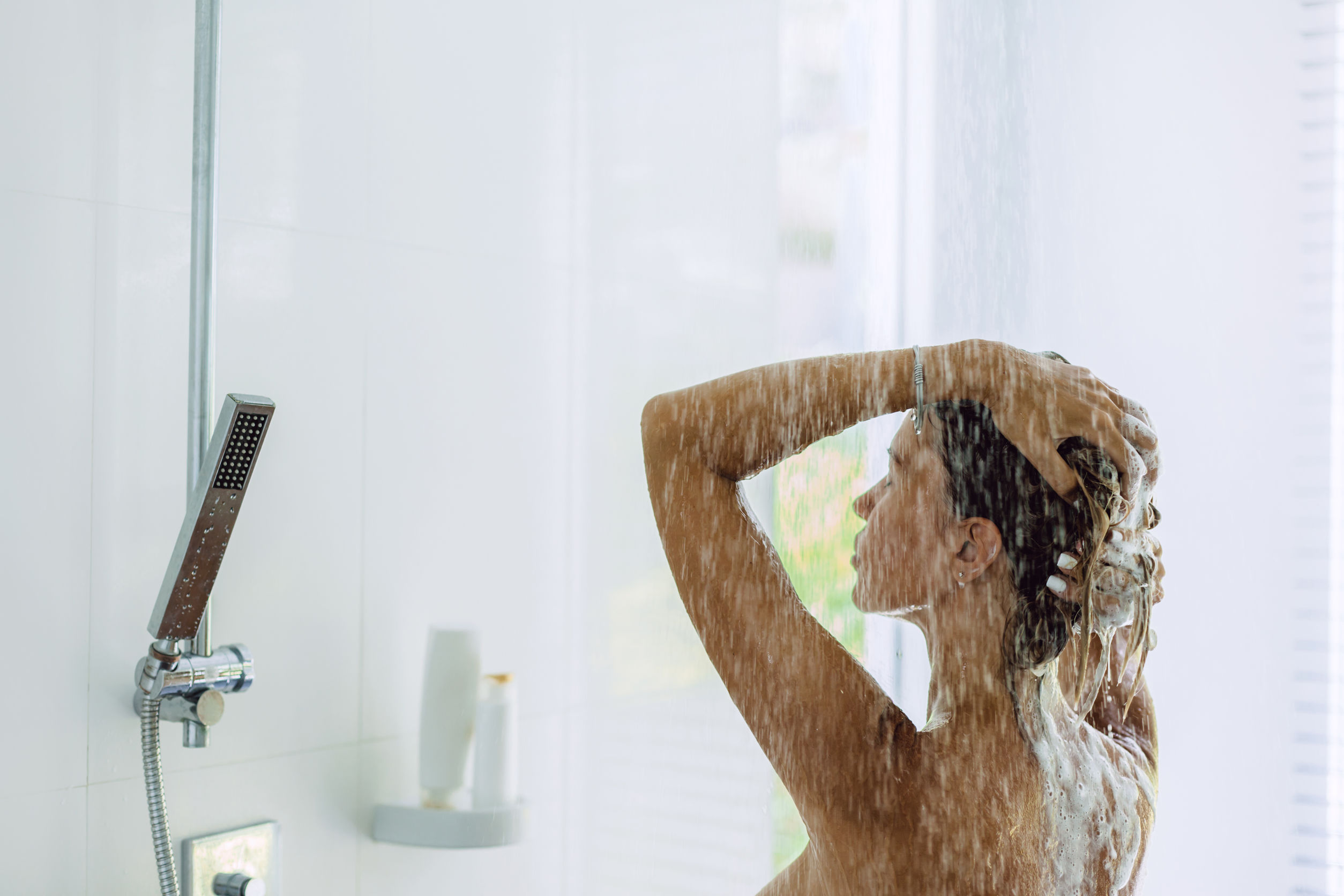 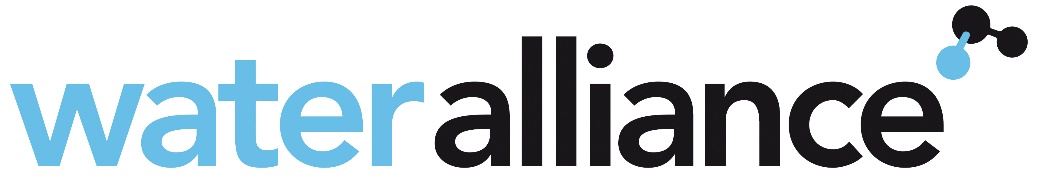 20% drinkwaterbesparing in de praktijk
Zuivering en hergebruik van grijswater
Regenwater is geen grijswater
Grijswater is licht verontreinigd afvalwater van:
Douche
Bad
Wastafels
(Wasmachine)
Zwartwater is het afvalwater van:
Toiletten
keuken
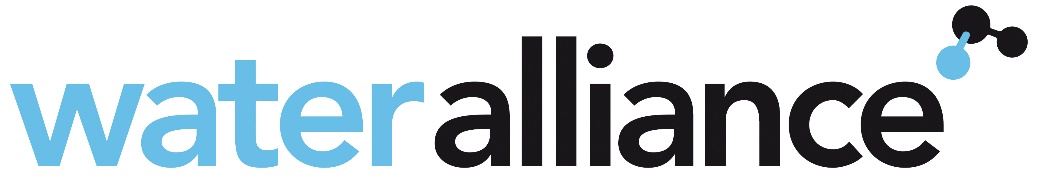 20% drinkwaterbesparing in de praktijk
Zuivering en hergebruik van grijswater
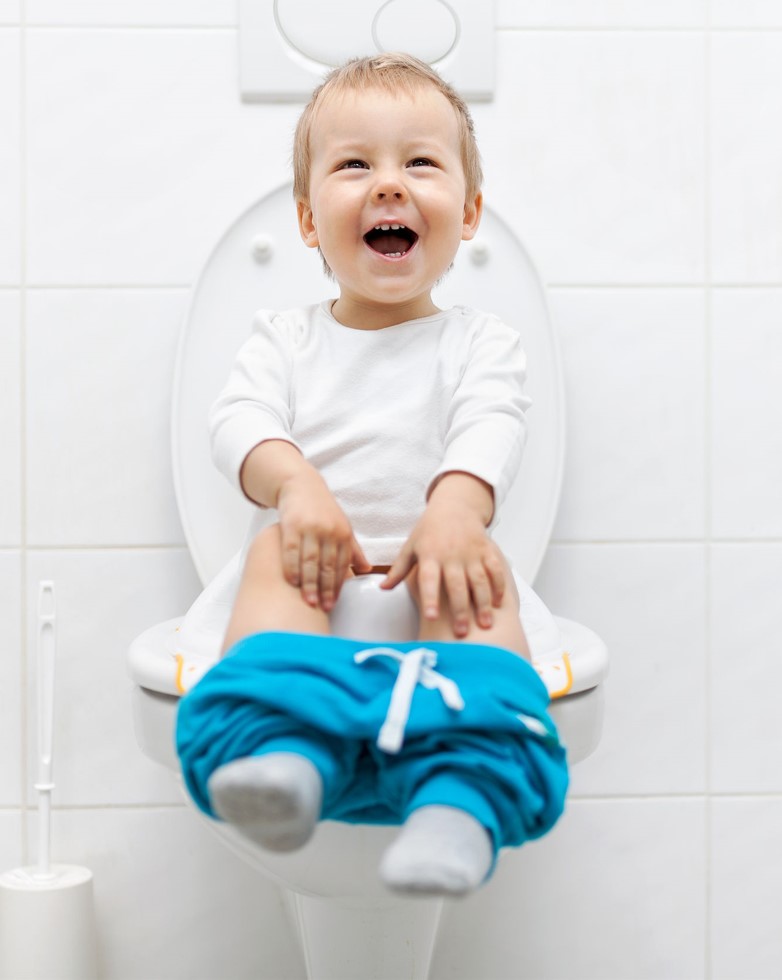 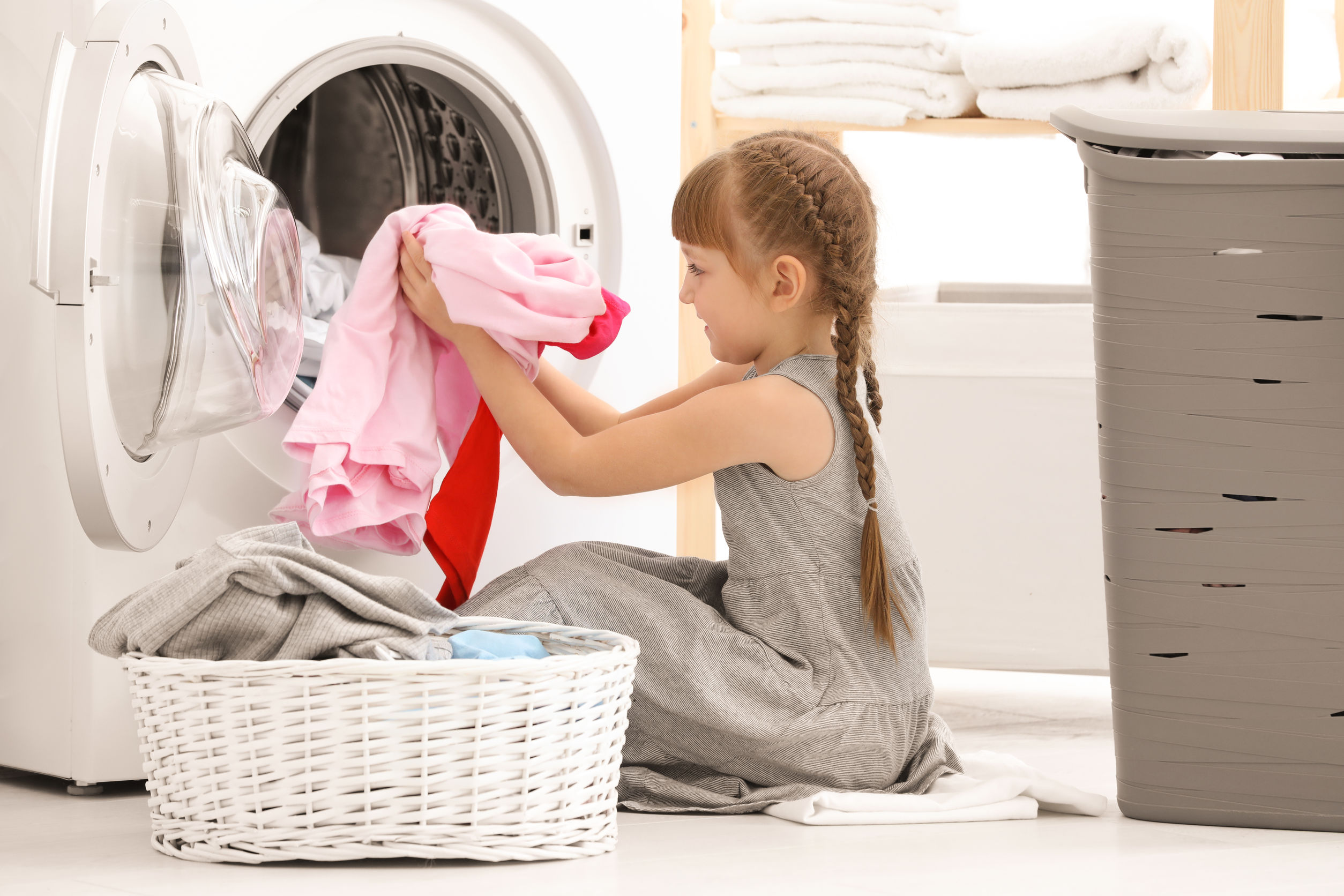 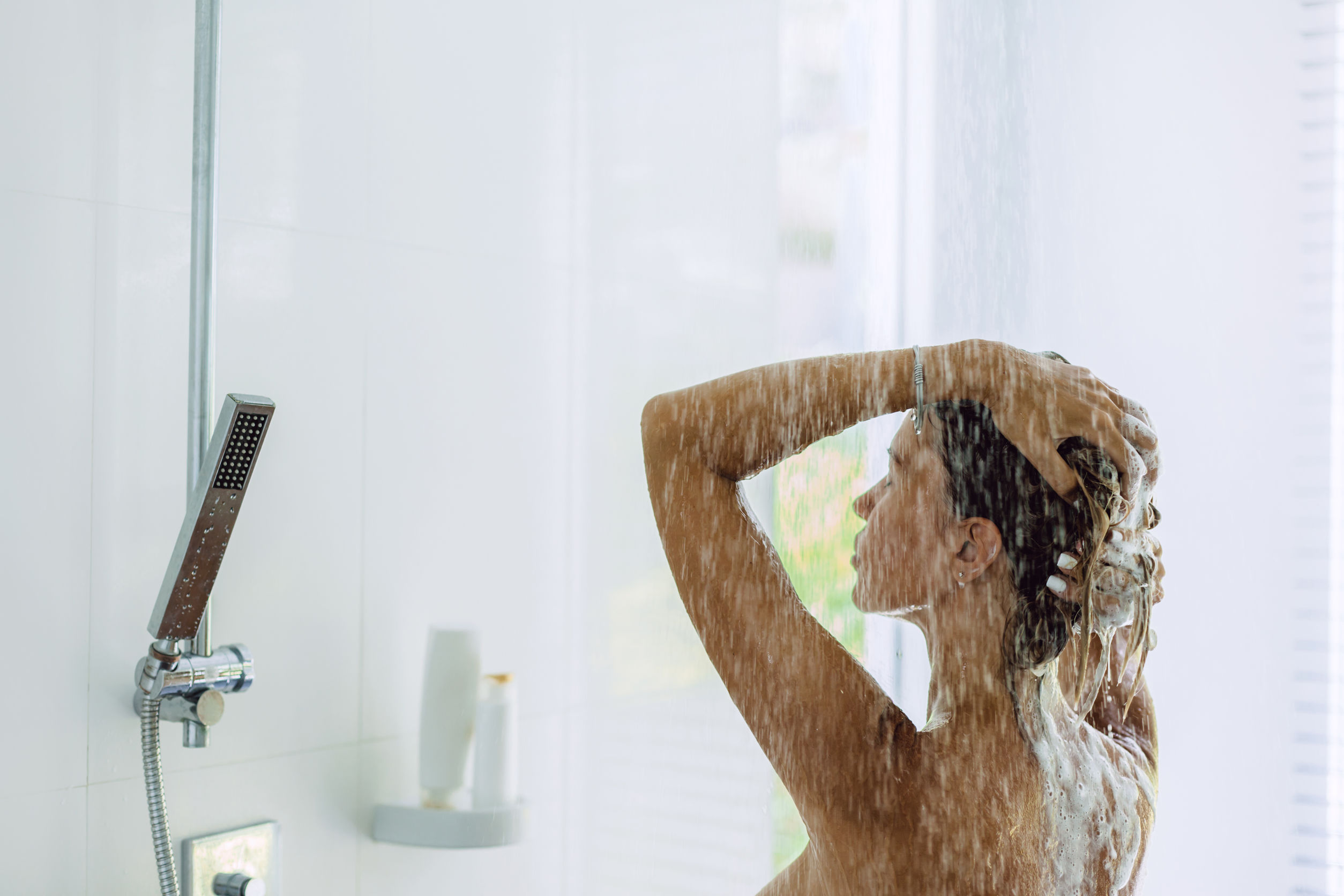 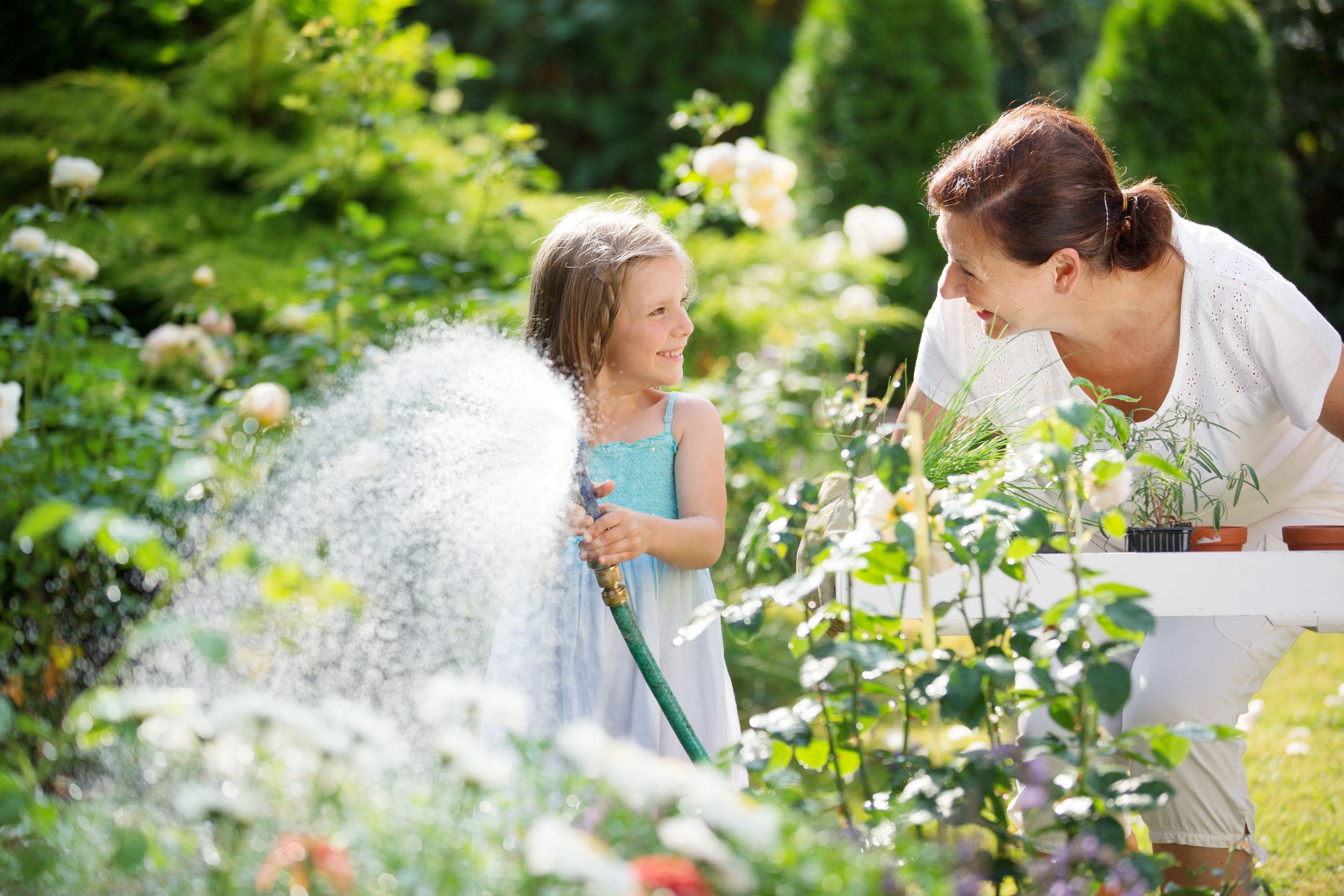 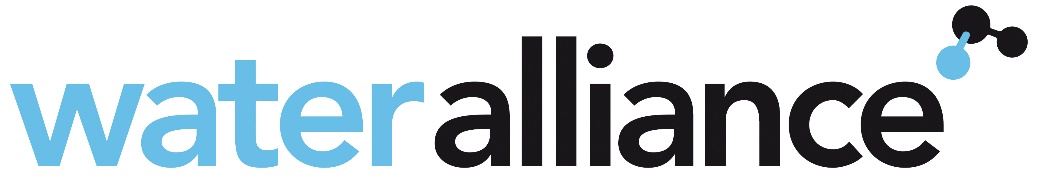 20% drinkwaterbesparing in de praktijk
Zuivering en hergebruik van grijswater
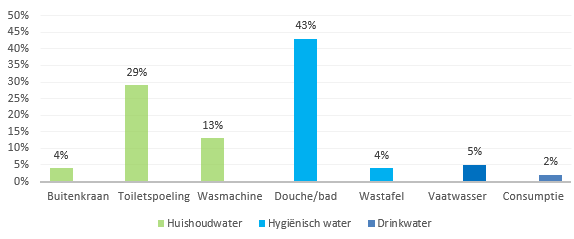 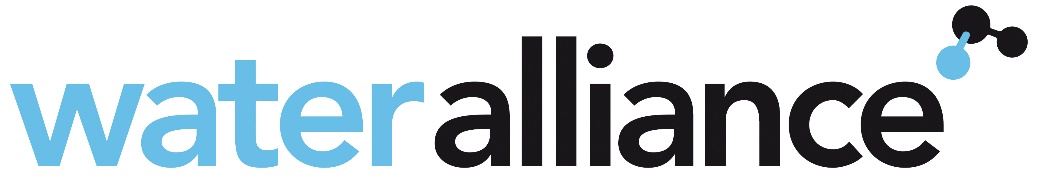 20% drinkwaterbesparing in de praktijk
Zuivering en hergebruik van grijswater
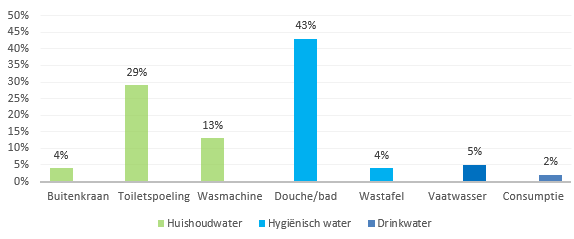 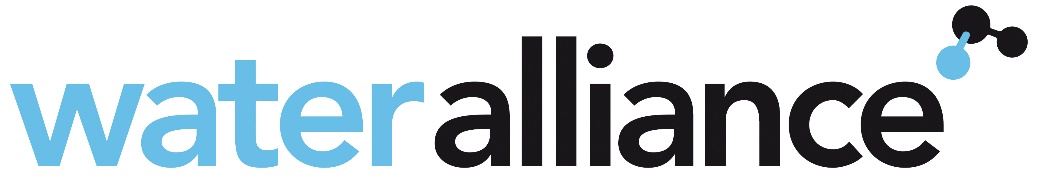 20% drinkwaterbesparing in de praktijk
Zuivering en hergebruik van grijswater
Zuivering
Haren
Huidschilfers/vetten/bacteriën
Zeep en shampoo
…..
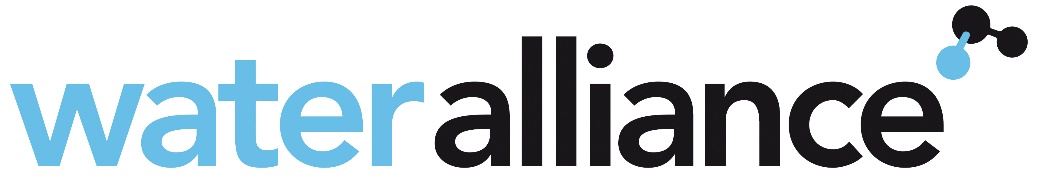 20% drinkwaterbesparing in de praktijk
Zuivering en hergebruik van grijswater
Zuiveringstechnieken
Membrane BioReactor (MBR)
Moving BioBed Reactor (MBBR)
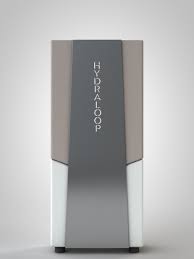 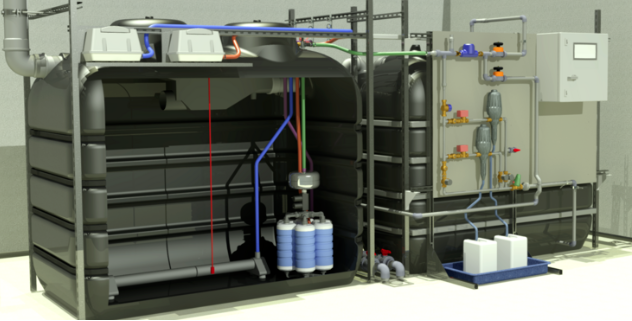 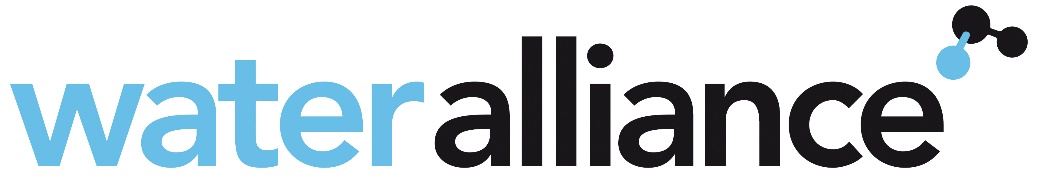 20% drinkwaterbesparing in de praktijk
Waterkwaliteit gezuiverd grijswater
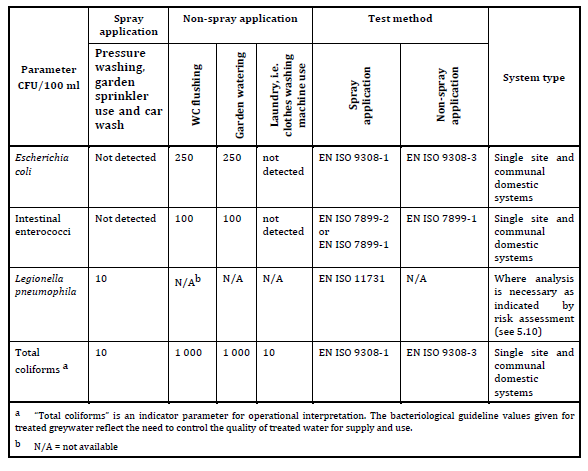 Normen
EN-16941-2  BS 8525-2
NSF/ANSI Standard 350
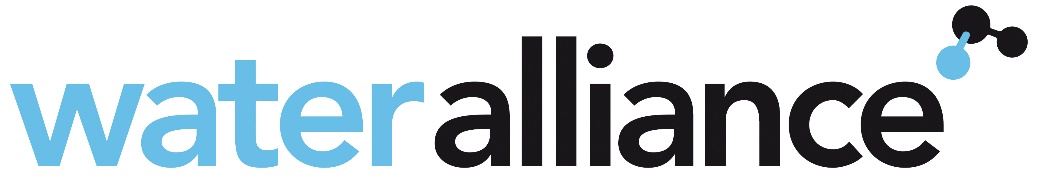 20% drinkwaterbesparing in de praktijk
Grijswaterrecyclingsysteem
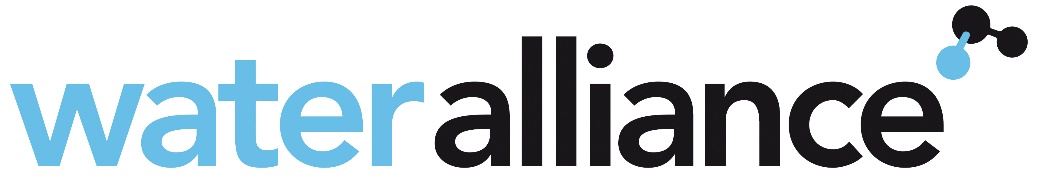 20% drinkwaterbesparing in de praktijk
Grijswaterrecyclingsysteem
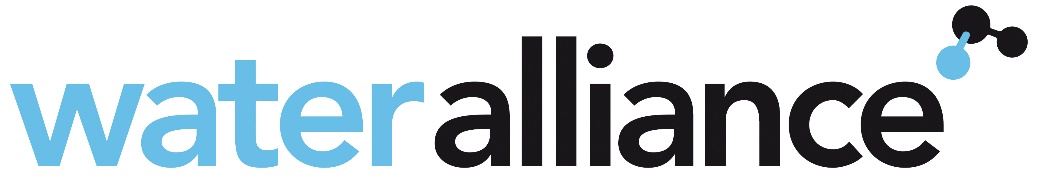 20% drinkwaterbesparing in de praktijk
Projectvoorbeelden
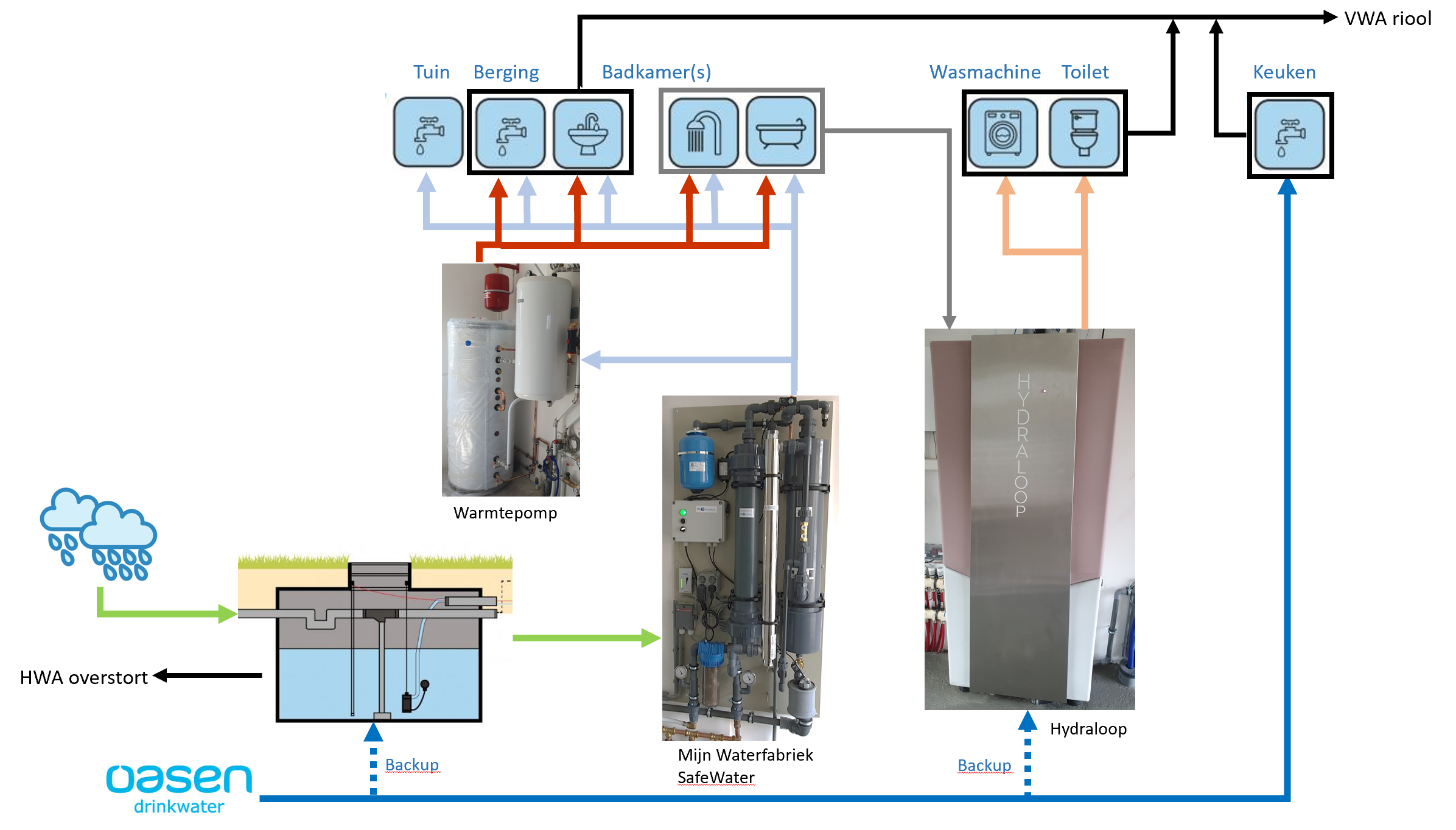 Woning Boskoop
Regenwatergebruik + 
   recycling grijswater
90% besparing op 
   drinkwater
40% minder 
   afvalwater
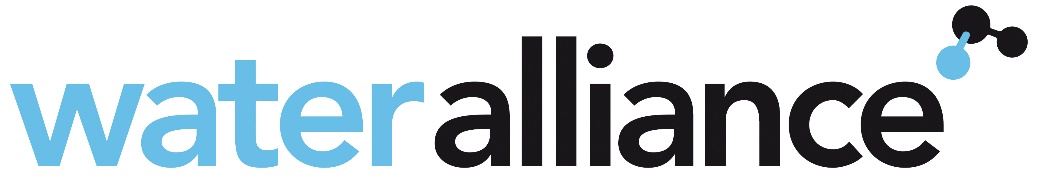 20% drinkwaterbesparing in de praktijk
Projectvoorbeelden
24 woningen Blitsaerd West en Oost, Leeuwarden
Recycling grijswater 
Subsidie € 2.000,- gemeente Leeuwarden
Waterbesparing 25-45%
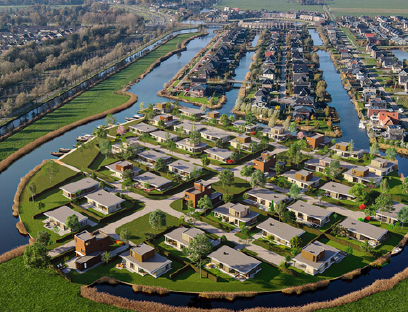 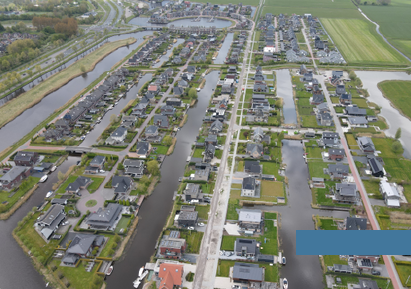 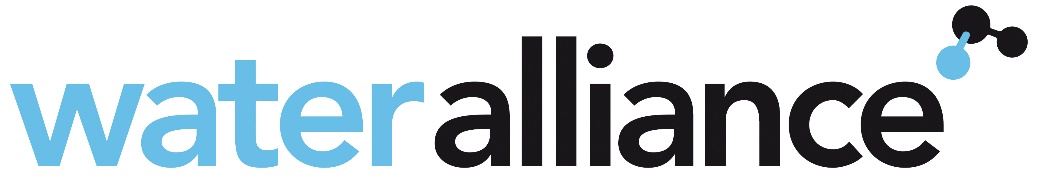 20% drinkwaterbesparing in de praktijk
Projectvoorbeelden
Camping Weltevreden, Zoutelande
Recycling douche- en badwater 
Hergebruik voor toiletten en irrigatie
Waterbesparing 1.500m³/jaar
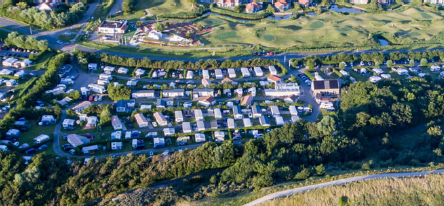 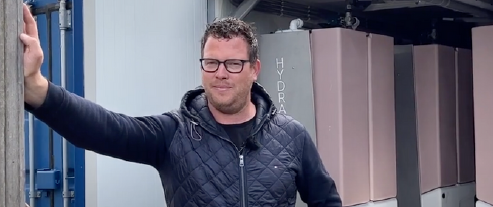 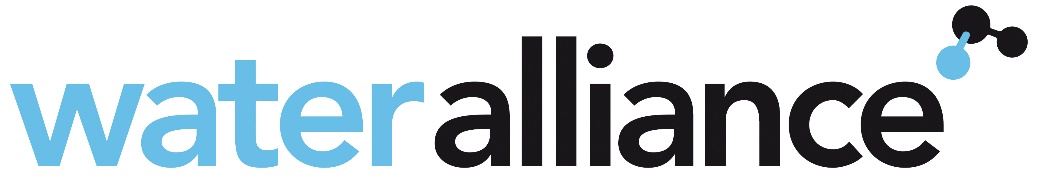 20% drinkwaterbesparing in de praktijk
Projectvoorbeelden
Voetbalclub ONT, Opeinde
Recycling grijswater van 63 douches
Hergebruik voor toiletten
Waterbesparing 300m³/jaar
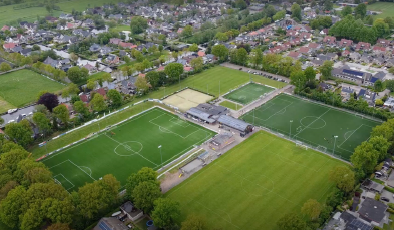 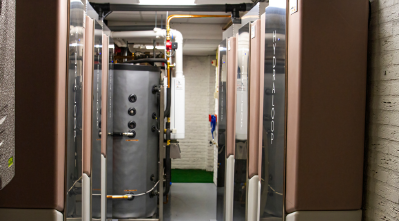 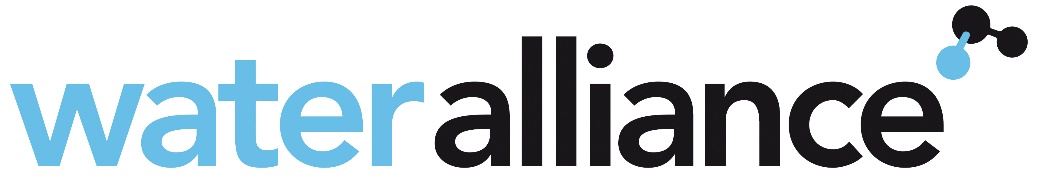 20% drinkwaterbesparing in de praktijk
Projectvoorbeelden
Natuurinclusief bouwen 
   bij appartementen
   Mannoury Amsterdam
Recycling douchewater
Hergebruik voor groen op 
   daken en balkons
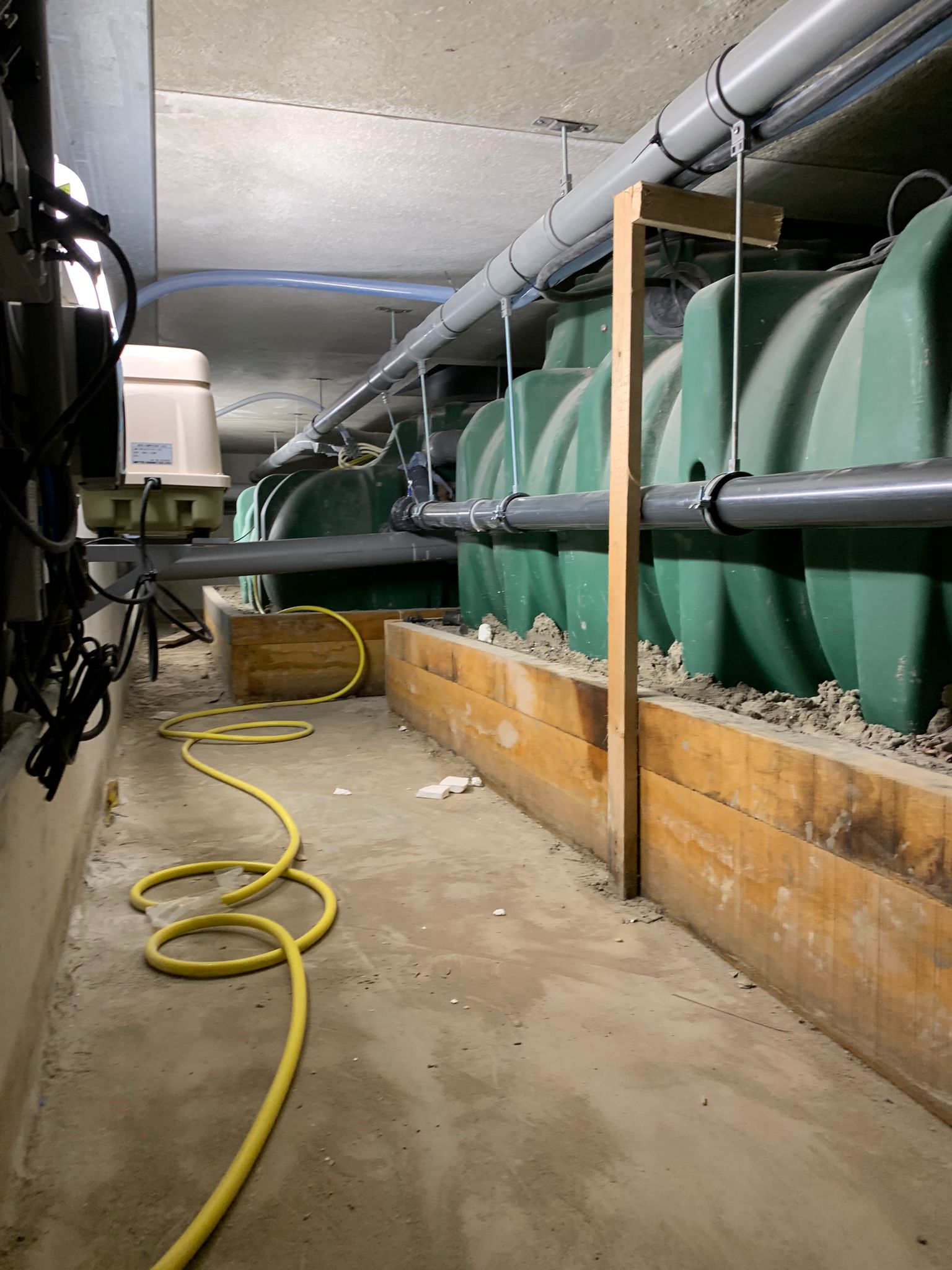 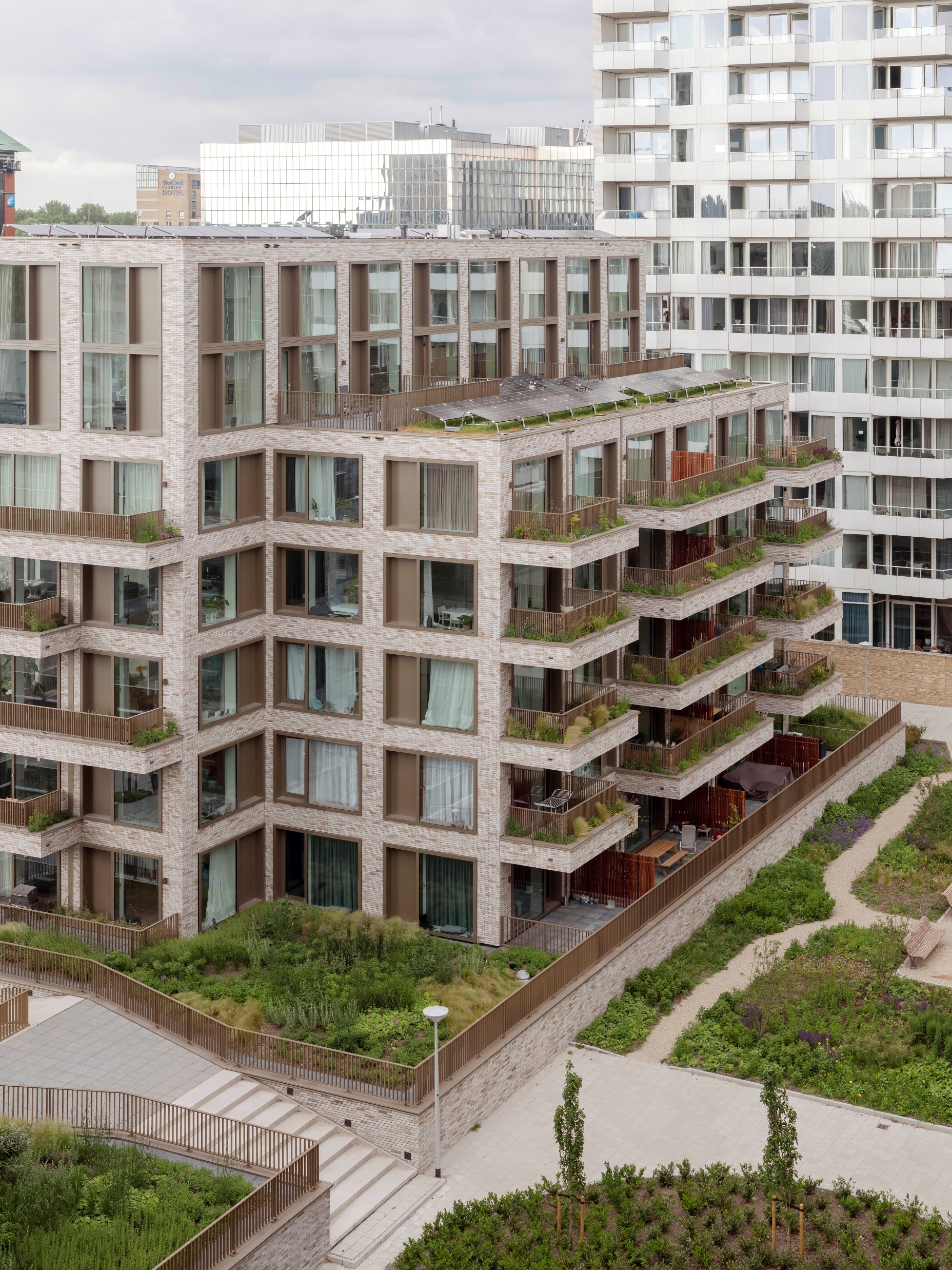 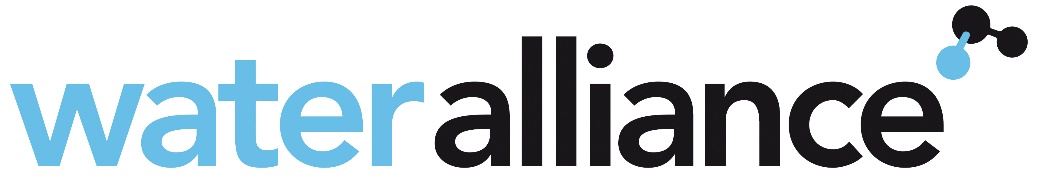 20% drinkwaterbesparing in de praktijk
Wetgeving
Grijswater als bron voor huishoudwater nog niet in drinkwaterbesluit
Woning: eigen verantwoordelijkheid
Appartementen/scholen/sportcentra/hotels: toestemming IL&T 
Europees al wel geregeld: EN-16941-2
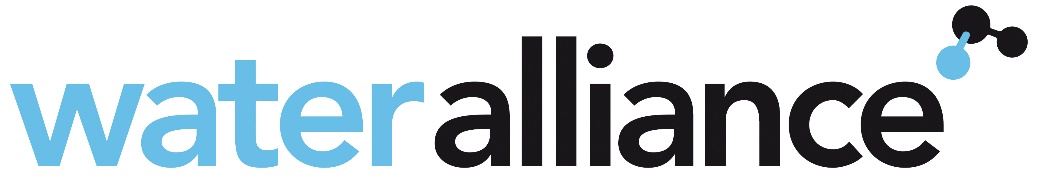 20% drinkwaterbesparing in de praktijk
Potentieel grijswater
Technisch uitstekend mogelijk
Besparingspotentieel tot 45%
Woningen 
Appartementen 
Sportcentra/campings/hotels
Natuurinclusief bouwen
Verruiming Nederlandse wetgeving
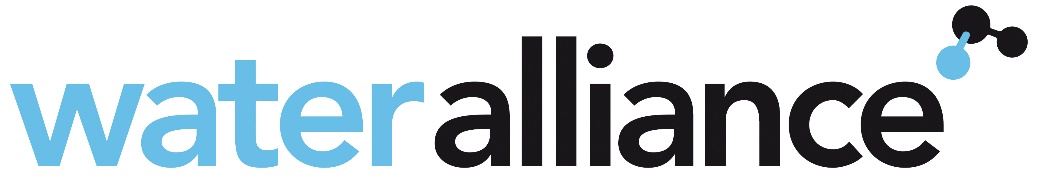 20% drinkwaterbesparing in de praktijk